Five nights at Freddy's
BY Jack Skelton
My first day
It was the first night on the job and there was some thing about the animatronics that was weird about
Go check it out
stay
You stay and start whistling to you're self and you here “clank clank” then Your Dead
You go out there to check on them Freddy's ok chica’s ok but when you check bonnie then she tries to get you run hide
run
You run and run but you get caught off guard you run Into foxy and you die

You died
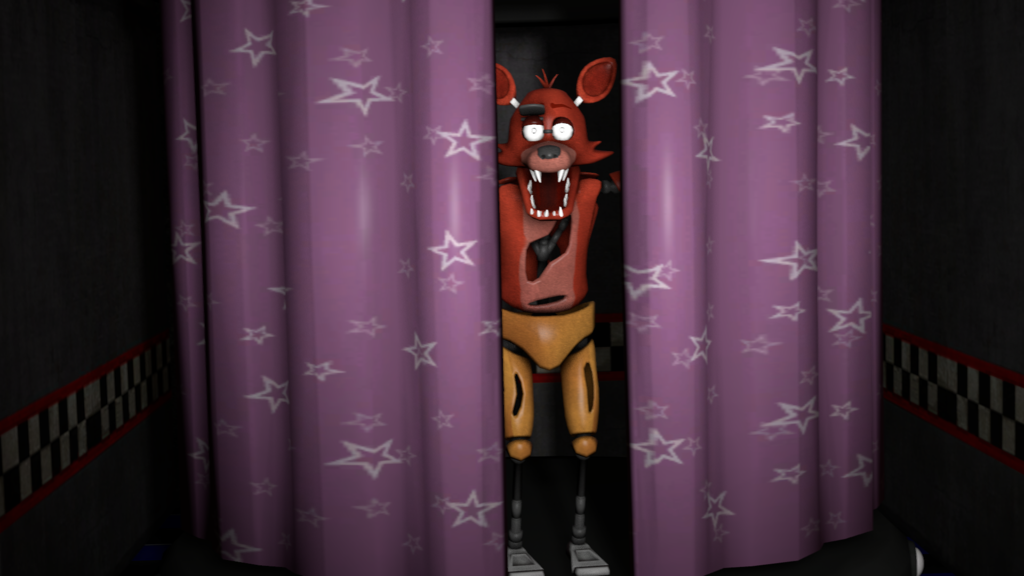 hide
Right		left

You find a desk in your office and decide to go to the right or left.
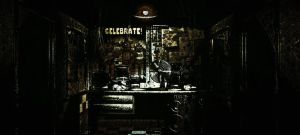 The left
You race to the left but trip in the hallway you quickly get up but an animatronic is there and gets you


Your dead
The right
You go to the right and race to the door with every animatronic chasing you Its 6:00 o clock all the animatronics drop to the ground cause your shift is over and you race out of the door you survived the night.	


You win!!!!!!!!!
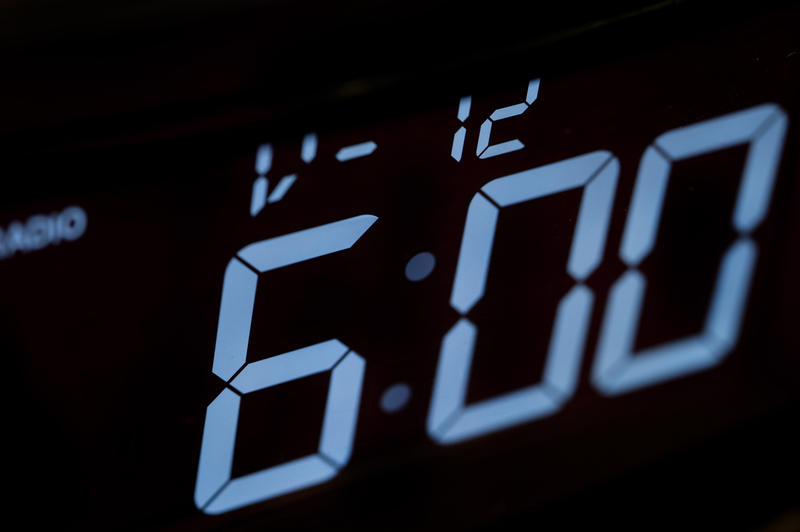 Winner!!!!!!!!!!!
YOU go home and eat popcorn and take the day off
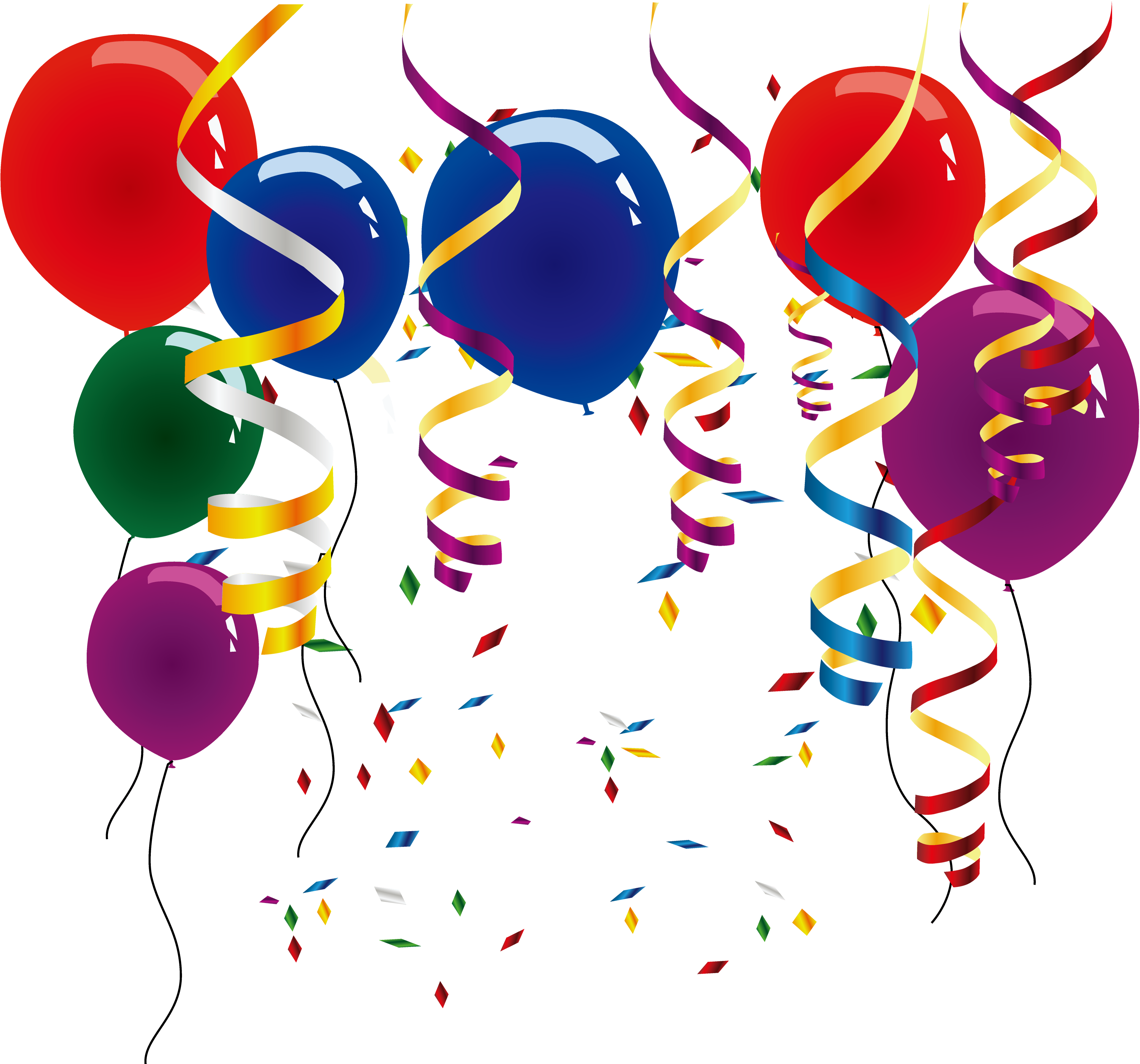